Les pourcentages
Quel pourcentage et quel rapport est représenté par la partie en gris?
1. Quel pourcentage et quel fraction est représenté par la partie en jaune?
2. Est-ce que les diagrammes suivants sont corrects ou non? Explique ta réponse.
3. Lequel n’est pas égal à 40 %? Comment est-ce que tu le sais?
4.
Sur ton test de math, tu as 70 %. Combien de questions auraient pu être sur le test et combien de questions étaient bien? Donne deux solutions possibles.

Indices de questions possibles :
Quel serait ton résultat sur 100 questions?
Que sais-tu à propos des fractions équivalentes?
5. Écris différents fractions et pourcentages équivalents pour les œufs cassés dans le dessin ci-dessous.
6. Combien de centimètres mesurent les pourcentage ci-dessous?
0
100
10%
70%
50%
30%
7.  Exprime le pourcentage suivant sous forme de fraction, de nombre décimal et de rapport : 75 %.
Fraction : ___
Nombre décimal : ___
Rapport : ___ : ___
8. Lequel est le plus petit? Le plus grand? Explique ta réponse
9. Justifie pourquoi les diagrammes ci-dessous sont incorrects.
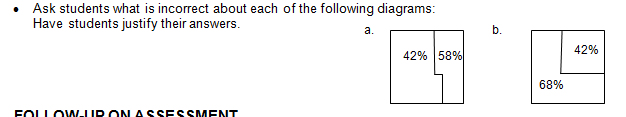 a)
b)
10. Quel nombre est situé entre ¾ et 0,8
0,810
0,25
0,760
1,40
11. Place cinq nombres de ton choix sur la droite numérique. Explique ton raisonnement pour chacun des nombres que tu places.
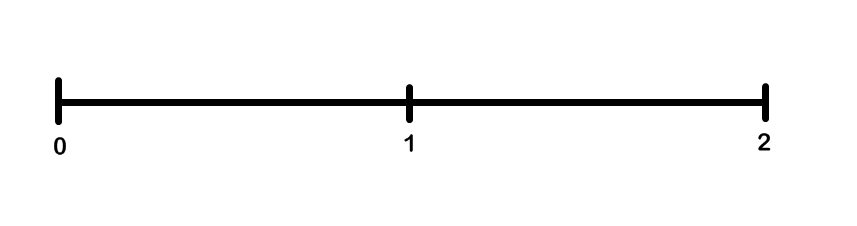 12. Ordonne les suivants par ordre croissant.
13. Écris les nombres décimaux suivants sous forme de fraction
0,4
0,04
0,40
0,44